COVID-19: 		Lage National, 02.09.2020Informationen für den Krisenstab
Schätzung der Reproduktionszahl (R)
Schätzung der Reproduktionszahl (R):  
02.09.2020: 	0,80 (95%-Prädiktionsintervall: 0,66- 0,97) 
01.09.2020: 	0,84 (95%-Prädiktionsintervall: 0,70 - 0,97) 
Schätzung eines stabileren R (7-Tage-R):
02.09.2020:  0,91 (95%-Prädiktionsintervall: 0,83 – 1,01) 
01.09.2020: 	0,89 (95%- Prädiktionsintervall: 0,81 – 0,97)
02.09.2020
1
[Speaker Notes: Quelle: Ordner des aktuellen Lageberichts S:\Projekte\RKI_nCoV-Lage\3.Kommunikation\3.7.Lageberichte]
7-Tages-Inzidenz nach Meldedatum Bundesländer (Datenstand 02.09.2020 0:00 Uhr)
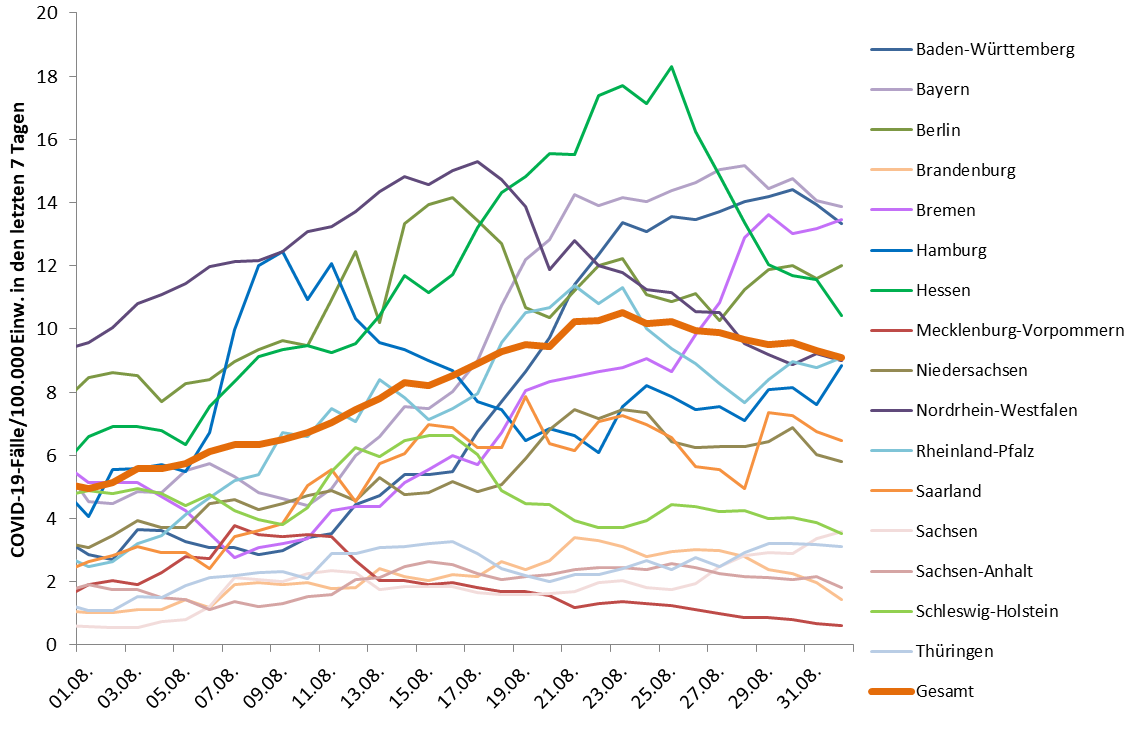 3.
1.
4.
2.
5.
02.09.2020
2
[Speaker Notes: Datei Fallzahlen_kumulativ_Datum]
Geografische Verteilung in Deutschland: 7-Tage-Inzidenz
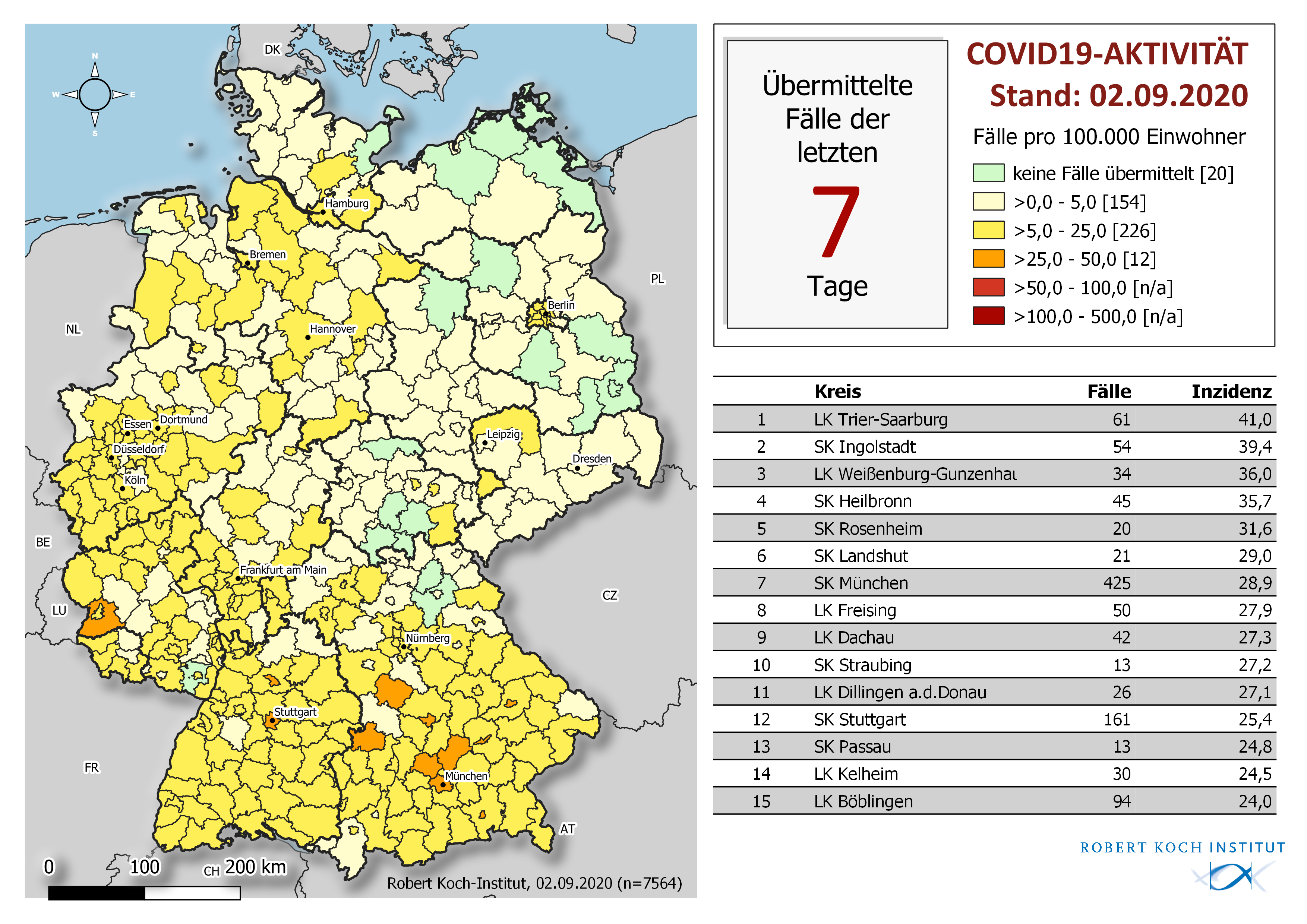 02.09.2020
3
Vergleich KW 34 und KW35
02.09.2020
4
Anteil der Altersgruppen an Hospitalisierten
02.09.2020
5
Anteil Hospitalisierter je Altersgruppe an COVID-19 Fällen
02.09.2020
6
Anteil der Altersgruppen der Verstorbenen über die Zeit (nach Meldewoche)
In der Altersgruppe 0-4 Jährige gab es einen Fall
02.09.2020
7
Anteil Verstorbener je Altersgruppe an COVID-19 Fällen
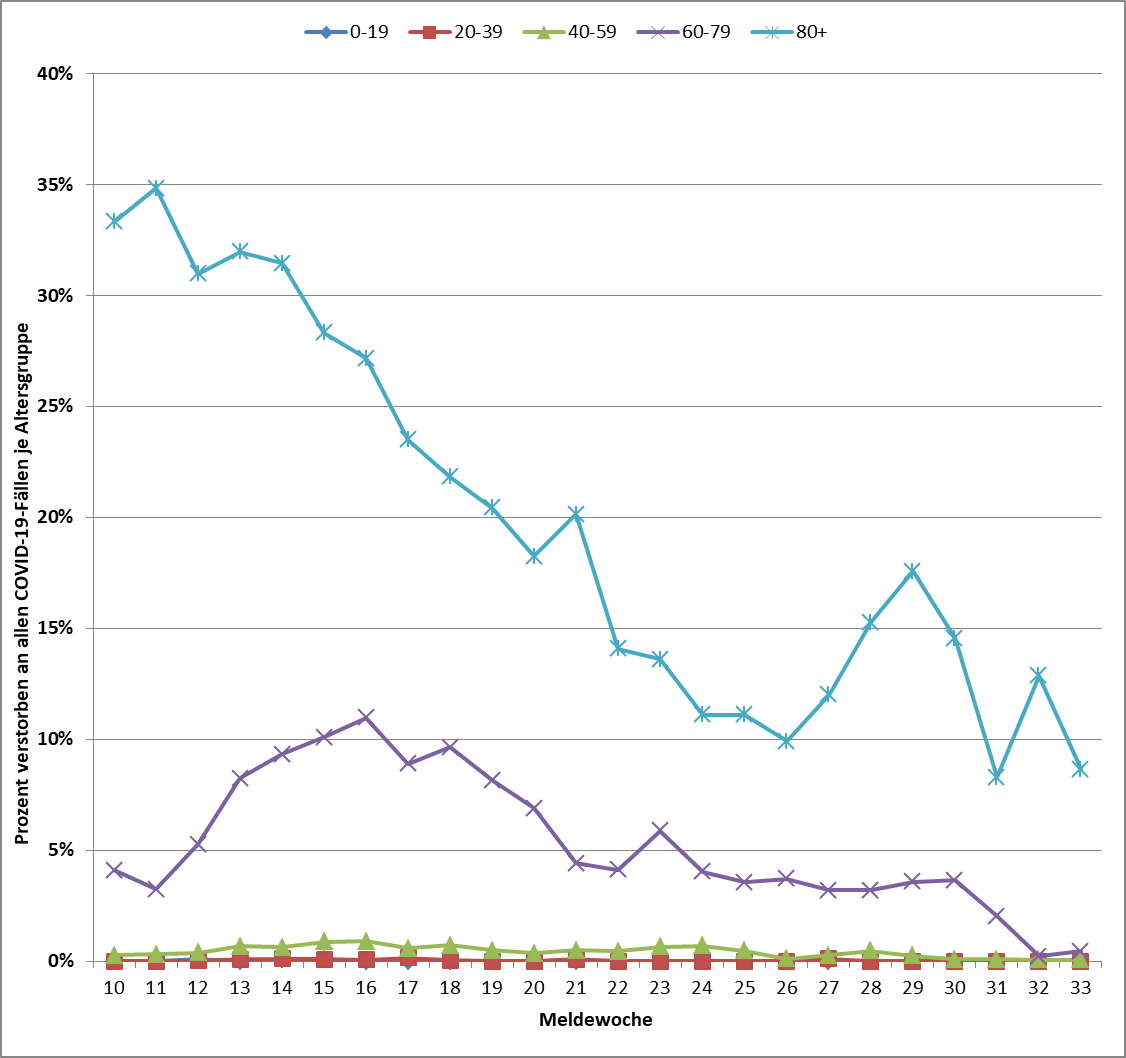 02.09.2020
8